Музей – храм муз
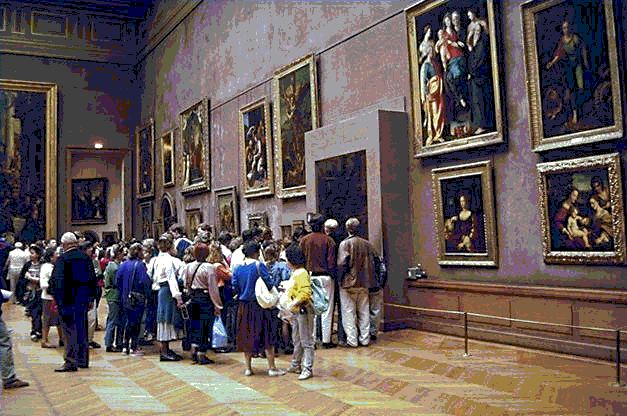 Автор: Саламаха О.М.
вчитель ЗОШ I-IIIст. №2м.Борщева
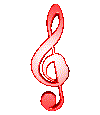 Скляна піраміда внутрішнього 
двору Лувру
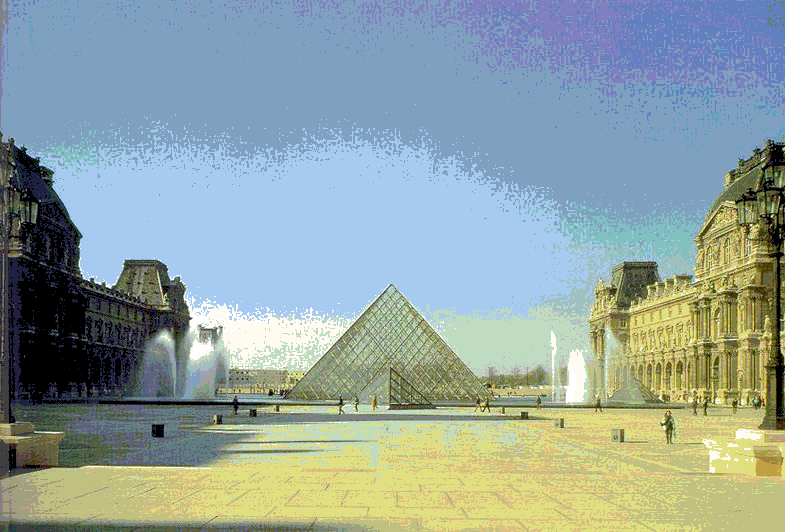 Британський музей в Лондоні
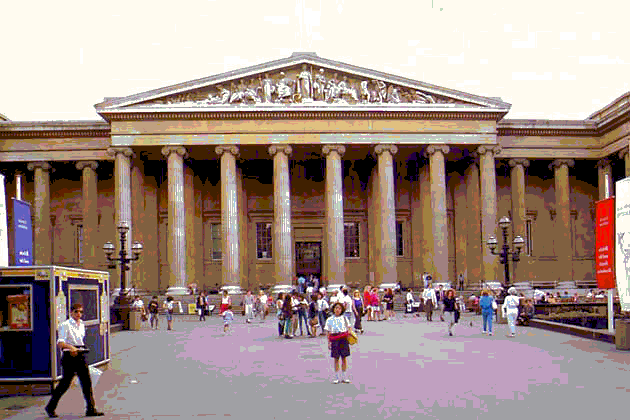 Музей Прадо. Іспанія
Музей Прадо. Іспанія
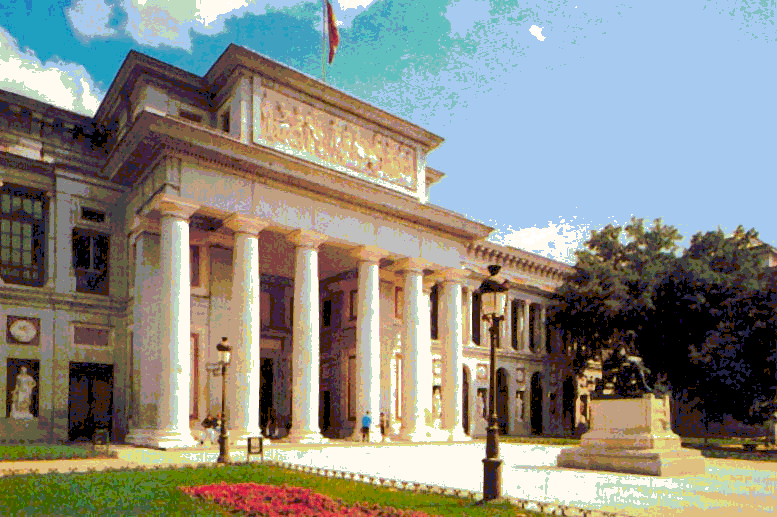 Музей Прадо —  найбільший художній музей Іспанії. 
Він залишається найбільш відвідуваним в іспанській столиці. 
Музей заснований в 1819 році на базі королівських колекцій і в даний час містить багатющі збори іспанського, італійського, нідерландського, фламандського і французького живопису.
Третьяковська галерея
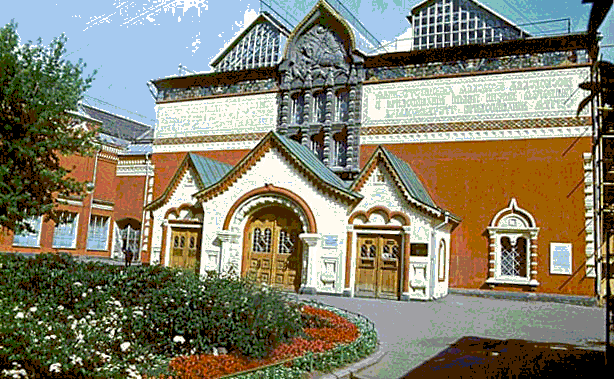 Третяковськая галерея  що знаходиться в Москві — один з найбільших музеїв образотворчого російського мистецтва.

 Вона  заснована  купцем і текстильним фабрикантом П. М. 

Третьяковим. 

У 1892 році він передав свою колекцію (близько 

1800 творів) в дар місту  - Москві. 

У 1902 році фасад будинку було реконструйовано в російському стилі за проектом художника В. М. Васнєцова.
Створіть ланцюжок асоціацій
 від слова – “музей”
Тексти з листочків-побажань написаних учнями на
 другому уроці, на початку навчального року
 образотворчого мистецтва на початку 
навчального року, (які зберігались у вчителя)  роздати 
учням для нагадування.
Запропонувати учням з допомогою прийому 
 “Відкритий мікрофон” озвучити те, чого вони досягли та  
надрукувати на листках
 дерева.

 Чого не вдалось досягти? Як думаєте, чому?
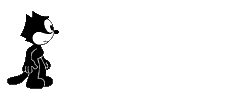 “Дерево наших досягнень”
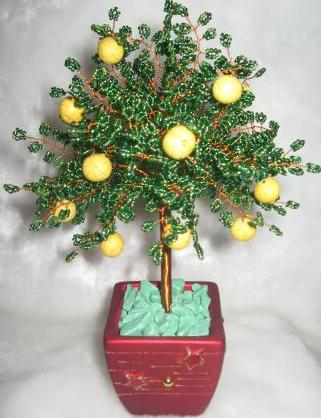 Навчитись малювати фарбами
Стати кращим
Вправа: Мікрофон 

(Порівняй результати з очікуваними, проаналізуй, зроби висновки) 
Продовж незакінчені речення (які вважаєте за потрібне):
 
— я зрозумів...
 
— найбільші труднощі я відчув при вивченні теми...
 
— я не вмів, а тепер вмію...
 
— я не знав, а тепер знаю...
 
 У наступному році мені хотілося б навчитись…
Сходинки участі
Подумай, визначся і закріпи на сходинці, до якої ти дійшов, листочок, на якому ти напишеш своє прізвище.